SNELTESTEN in onderwijsEen eigen teststrategie
Stefan Grielens
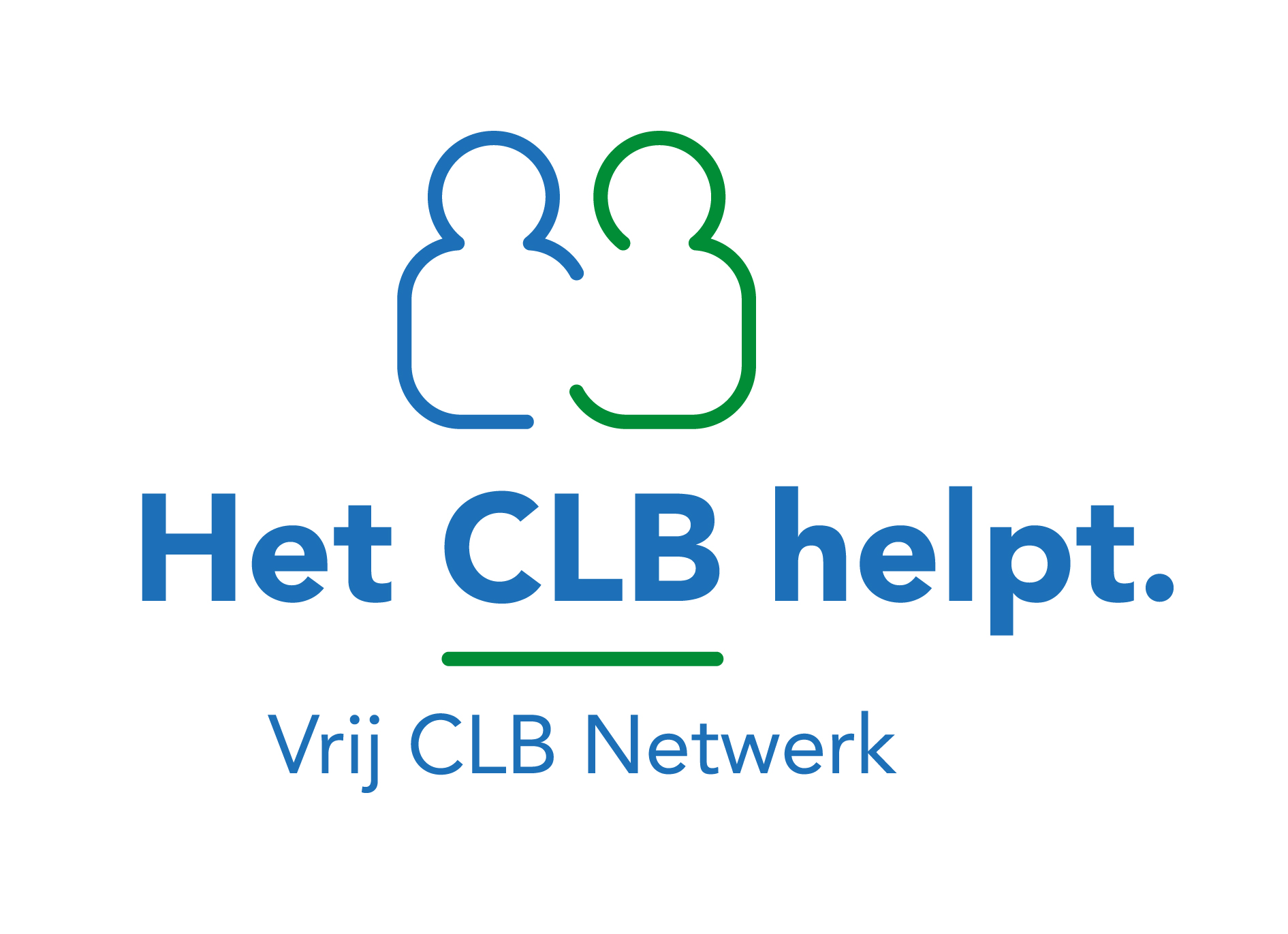 Hand opsteken (stel je vragen via de chat)
microfoon aan/uit
Camera aan/uit
Chatten: stel hier je vragen!
Ik heb nog een vraag!
Inhoudelijk draaiboek, CPBW draaiboek en FAQs voor CLB’ers: www.mijnvclb.be/corona 

Je hebt toegang tot het contact tracing forum (MS Teams) als je je voor dit vragenuurtje inschreef 
Je vindt op het forum praktijkvoorbeelden van collega’s en hun antwoorden op vragen
Je kan er zelf op posten
3 kanalen: inhoudelijk / middelen / organisatorisch

Vind je het antwoord nog niet?
stuur een mail naar contact.tracing@vrijclbnetwerk.be

Tip: lees zeker onze (wekelijkse) Vrij CLB Netwerk nieuwsbrief en extra Corona nieuwsbrieven
Extra middelen
Hoeveel middelen?
September 2020 (periode sept-dec 2020): 
Een bedrag van 109.000 euro voor de besturen van de CLB’s voor de extra kosten voor schoonmaakpersoneel.
Een bedrag van  1.304.000 euro voor de CLB’s in het kader van het geïntensifieerde contactonderzoek COVID19 en andere opdrachten.
Het bedrag werd verdeeld onder de centra op basis van de reële omkadering van de centra.
5
[Speaker Notes: Een budget van $$$$$ voor lars en $$$$ voor de CLB-opdracht in contact tracing]
Hoeveel middelen?
November 2020 (periode 19 okt - 31 dec 2020): 
Een bijkomend bedrag van 2.522.141 euro voor het uitvoeren van de opdrachten rond contactonderzoek (basisberekening budget: 2,5/12). 
Het bedrag wordt onder de CLB’s verdeeld op basis van de nieuwe omkadering. 
Een bedrag van 50.000 euro voor de aanpassing van het elektronisch dataregistratiesysteem LARS in het kader van het contactonderzoek van leerlingen en personeelsleden. Elk CLB ontvangt een forfaitair bedrag van 862,07 euro.
6
[Speaker Notes: Een budget van $$$$$ voor lars en $$$$ voor de CLB-opdracht in contact tracing]
Hoeveel middelen?
December 2020 (periode 1/1/2021 – 18/04/2021 ):
Een bijkomend bedrag van  € 4.672.482,95 voor het uitvoeren van de opdrachten rond contactonderzoek (basisberekening: 3,5/12)
Een bedrag van € 95.375,00  voor de besturen van de CLB’s voor de extra kosten voor schoonmaakpersoneel (basisberekening: 3,5/12)
Een bedrag van  € 70.000 voor de aanpassing van het elektronisch dataregistratiesysteem LARS in het kader van het contactonderzoek van leerlingen en personeelsleden (basisberekening: 3,5/12). Elk CLB ontvangt een forfaitair bedrag van € 1206,89.
7
[Speaker Notes: Een budget van $$$$$ voor lars en $$$$ voor de CLB-opdracht in contact tracing]
Hoeveel middelen?
Na april 2020
Totaal engagement van de overheid is € 7.500.000 van nog eens extra middelen voor ondersteuning van de CLB's voor het uitvoeren van de opdrachten rond contactonderzoek.
8
[Speaker Notes: Een budget van $$$$$ voor lars en $$$$ voor de CLB-opdracht in contact tracing]
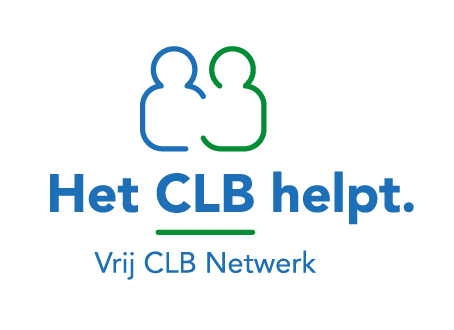 Opstarten sneltesten
Doelstelling
Vertrouwen en veiligheid
Snel opsporen clusters en/of superverspreiders
Neveneffect : zicht op betrouwbaarheid bij asymptomatische ll/leerkr
Doelgroep
Leerlingen lager onderwijs en secundair onderwijs
Personeelsleden scholen en onderwijsinternaten
Op basis van contactonderzoek CLB
HRC 
LRC bij vermoeden van cluster
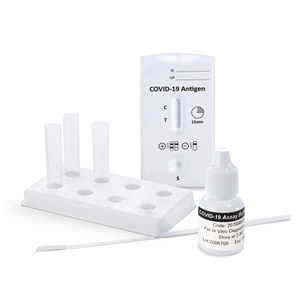 Methoden
Nal von Minden AG
Sneltest binnen 24u
Afname met wisser in keel en met zelfde wisser niet diep (2 cm)  in de neus 
Opstart pilootregio’s – zie verder
Procedure afname test
Positieve index leerling/ leerkracht

 CLB contacttracing : bepaalt HRC/LRC van de gemelde index
 CLB : geven informatie aan HRC en vermoedelijke clusters van LRC
 CLB : uitnodiging voor sneltest
 CLB : nodige adm (tijdslot, deelnemerslijst aan RK , bij de uitrol activatiecode)

Opm : indien geen sneltest : PCRtest op dag 7 + PCR code
Procedure afname test
Afname sneltest door het Rode Kruis 
 Onthaal /inschrijving– afname - testOZ
 Registratie resultaat van de test (testresultaat aan CLB via deelnemers lijst – bij uitrol : ingave Rapid Test Result tool) 
 Infobrief aan de leerling/leerkracht
De opleiding voor de VRIJWILLIGERS van het Rode Kruis
 E –learning module
 gevalideerd
 in aanwezigheid van arts of VPL van het CLB
Procedure afname test
Afspraken omtrent de  LOCATIE ism Rode Kruis

 Risico-analyse  : in- en uitgang – rekening  houden doelgroep  HRC –      ruimtes  (onthaal, testafname, testOZ , ..)
 Stockage materialen : sneltests, beschermmaterialen, ….
 Afvalverwerking
Registratie testresultaten: dataverzameling
CLB : info aan HRC ivm testresult   (infobrief) 
Negatief result : CLB/arbeidsarts maakt PCR code aan vr test op d7
Positief  result : CLB/ Rode Kruis : nodige registratie (pilootf uitrol) + info quarantaine + start CC 

Indien PCR test : 
Negatief result : HRC mag uit quarantaine
Positief result : HRC verder in isolatie vr min 7d
Juridische aspecten
Wettelijk kader: Kan dat?
Verzekeringen: Is dat ook verzekerd?
Geen schriftelijke toestemming nodig van de ouders
De wet van 6 november 2020
De wet bepaalt de contouren waarbij de sneltesten door vrijwilligers kunnen worden afgenomen.
Daarbij is supervisie door een coördinerend arts of verpleegkundige een vereiste.
[Speaker Notes: Nieuwe opdracht = nieuw risico! Belangrijk om na te gaan of die dan ook verzekerd is en zoniet, of die verzekerbaar is…]
Vraag aan de verzekeraar
Is deze bijkomende opdracht, zoals geschetst, in het kader van Corona van de coördinerend CLB arts of verpleegkundige gedekt?
Het rode kruis heeft een eigen aansprakelijkheidsverzekering voor haar vrijwilligers.
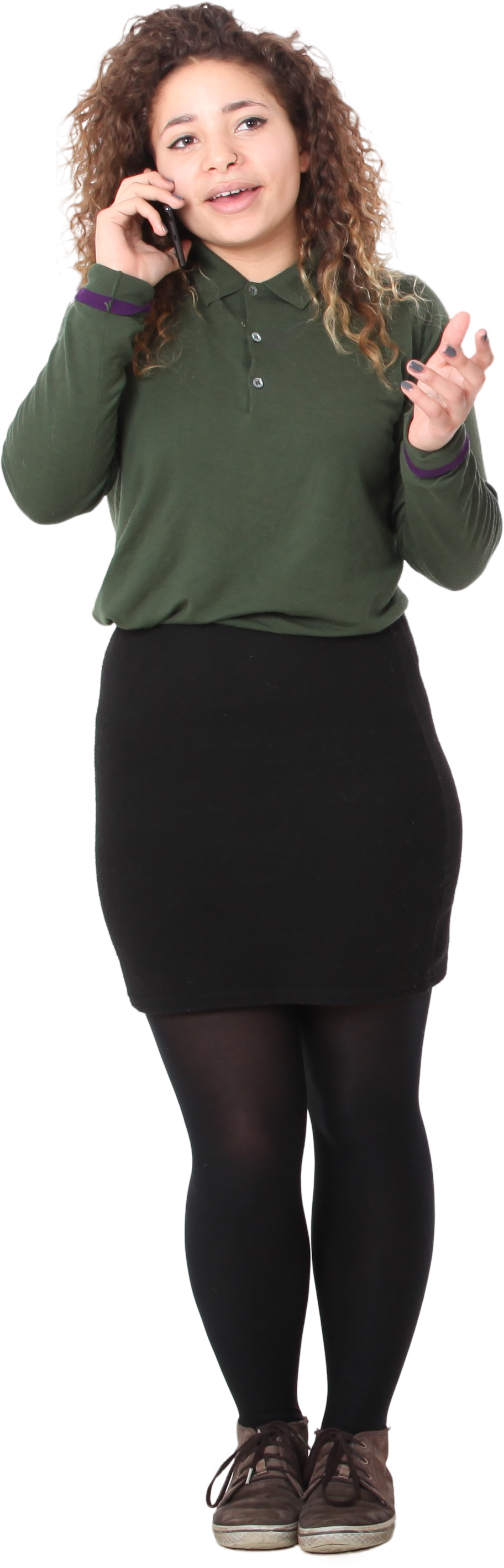 Antwoord van de verzekeraar
Wij bevestigen u hierbij dat de verzekering van de CLB’s de burgerlijke aansprakelijkheid waarborgen welke ten laste kan gelegd worden van de CLB’s in geval van schade voortspruitend uit de organisatie en de coördinatie van de sneltestafnames bij leerlingen en schoolpersoneel. 
Wij nemen er nota van dat de sneltesten worden afgenomen door vrijwilligers van het Rode Kruis onder supervisie van een CLB-arts of CLB-verpleegkundige, conform de procedure van het departement onderwijs in samenwerking met het Rode Kruis en gevalideerd door Prof Herman Goossens.
Verder bevestigen wij dat de aansprakelijkheidsverzekering deze bijkomende opdracht in het kader van Corona van de coördinerend CLB arts of verpleegkundige dekt.                                                                               Verzekeraar: DVV & Belfius
Opdracht CLB & Rode Kruis
Opdracht CLB: 
testafname organiseren en coördineren in het verlengde van hun opdracht in de contacttracing. 
supervisie van een CLB arts of CLB verpleegkundige. 
Opdracht vrijwilligers Rode Kruis:
Testafname uitvoeren – onthaal/inschrijving - testonderzoek
De opdrachtomschrijving van beiden wordt vastgelegd in een procedure van het departement onderwijs in samenwerking met het rode kruis en gevalideerd door Prof Herman Goossens.
Concreet in de praktijk
Vrijwilligers Rode Kruis krijgen gevalideerde theoretische opleiding verzorgd door Rode Kruis.
Supervisor zorgt ervoor dat aan de logistieke en operationele voorwaarden (obv risicoanalyse ) voldaan is. 
De verantwoordelijke CLB arts of CLB verpleegkundige is aanwezig bij opleiding/1e testafnames om de vrijwilligers bij te staan en onmiddellijk te kunnen ingaan op vragen vanwege de vrijwilligers. Wanneer blijkt dat de vrijwilligers de procedure beheersen blijven de verantwoordelijke arts en of verpleegkundige telefonisch bereikbaar.
Communicatiematrix
Communicatiematrix
Evaluatie
Doelgroep
Procedure
Activatiecodes
Registratie sneltests 
Communicatie 
Dataverzameling
TO DO  's
- -  Wie aanspreekpunt voor de sneltests in het CLB?
- Locale afspraken met het Rode Kruis voor de locatie .   Algemene contactpersonen Rode Kruis  :   Gaelle Huysentruyt: Gaelle.Huysentruyt@rodekruis.be 
   Mathilde Krols: Mathilde.Krols@rodekruis.be
-  Verzekeringen
Regio's sneltesten
Algemene principes: 
Grootsteden worden aparte regio
Andere regio’s gebundeld vanuit indeling ELZ, waarbij rekening wordt gehouden met de schaal, bereikbaarheid en 
Brussel: Brussel wordt als aparte regio gedefinieerd (regio 1). Hieronder valt de ELZ Bruzel en alle gemeenten van BHG.
Regio's sneltesten  W.VL
West-Vlaanderen: bundeling ELZ in 3 regio’s
Regio 2 = Brugge, Oostkust, W40, Oostende-Bredene, Houtland en Polder
Regio 3 = Westkust en Polder, Westhoek
Regio 4 = RITS, Midden-West-Vlaanderen, Menen, Kortrijk, Waregem
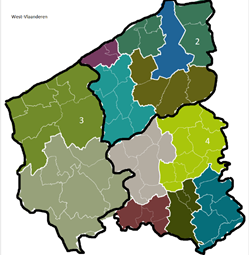 Regio's sneltesten  O.VL.
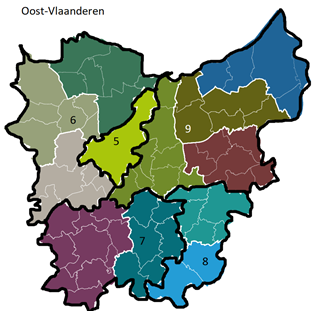 De 12 ELZ van Oost-Vlaanderen worden gebundeld tot 5 regio’s: 
Regio 5 = Gent
Regio 6 = Meetjesland + Deinze (Schelde en Leie)
Regio 7: Vlaamse Ardennen + Panacea
Regio 8: Aalst + Zuid-Dender
Regio 9: Dender, Scheldekracht, ZW-Waasland, NO-Waasland
Regio's sneltesten  ANTWERPEN
In de provincie Antwerpen worden 16 ELZ gebundeld tot 7 regio’s
Regio 10= stad Antwerpen 
Regio 11= Noorder- en Voorkempen
Regio 12= Kempenland en Baldermore (regio Kempen en Mol)
Regio 13= Zuider- en Middenkempen (Geel, Herentals, Olen)
Regio 14= Pallieterland en Zora (Lier, Mortsel)
Regio 15= Rupelaar en Klein-Brabant-Vaartland (Boom, Puurs)
Regio 16= Mechelen-Katelijne en Bonstato
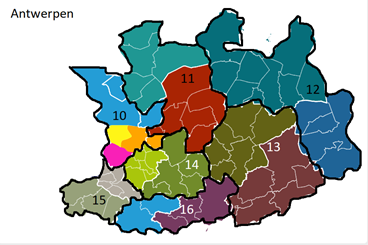 Regio's sneltesten  VLAAMS BRABANT
De 11 ELZ van Vlaams-Brabant worden gebundeld tot 5 regio’s. Zie eerder voor Brussel (aparte regio)
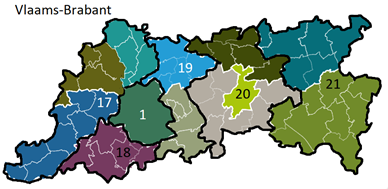 Regio 17 = Amalo, Pajottenland, Grimbergen (Asse, Opwijk, Ternat, Lennik, Gooik, Grimbergen, Wemmel, Londerzeel)
Regio 18 = Zennevallei (Halle)
Regio 19 = Druivenstreek en Bravio (Zaventem, Overijse, Vilvoorde)
Regio 20 = Leuven, Leuven Noord en Leuven Zuid 
Regio 21 = Demerland en Zuidoost Hageland (Diest, Tienen)
Regio's sneltesten  LIMBURG
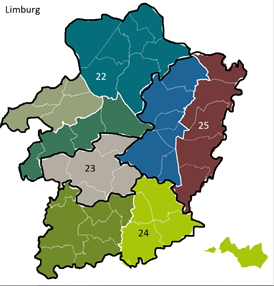 In Limburg worden 4 regio’s gedefinieerd
Regio 22 = Noord-Limburg, West-Limburg en Midwestlim (Lommel, Beringen, Leopoldsburg, Heusden Zolder)
Regio 23 = Herkenrode (regio Hasselt)
Regio 24 = Haspengouw en ZOLIM (Sint-Truiden, Tongeren)
Regio 25 = Maasland en Kemp en Duin (Genk)
De pilootcentra
Pilootcentrum Gent
Locatie : Triagecentrum Jan Palfijn 
Startdatum en opleiding  : maandag 14 dec
Pilootcentra Tienen- Diest - Aarschot
Locatie : 
 triagecentrum Tienen 
   Opleiding RK vrijwilligers dinsdag 15 dec
   Startdatum : woensdag 16 dec

triagecentrum Rillaar
    Nog in overleg hier nog geen duidelijke 
    startdatum
Dank voor uw aandacht
Sneltesten

10 december  2020